Fairtrade quiz
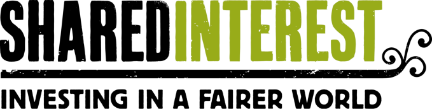 Which famous civil rights activist said this?“Before you finish eating your breakfast in the morning, you’ve depended on more than half the world”

2. How many Fairtrade products are there in the UK?
1,000
4,500
10,000

3. What is the Fairtrade premium and who decides how to spend it?

4. What are the top 3 countries for sales of Fairtrade food products?
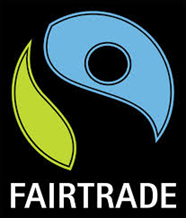 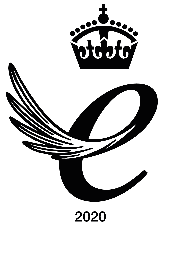 www.shared-interest.com
[Speaker Notes: The Sustainable Development Goals (SDGs), otherwise known as the Global Goals, are a universal call to action to end poverty, protect the planet and ensure that all people enjoy peace and prosperity.

These 17 Goals build on the successes of the Millennium Development Goals, while including new areas such as climate change, economic inequality, innovation, sustainable consumption, peace and justice, among other priorities. The goals are interconnected – often the key to success on one will involve tackling issues more commonly associated with another.

The SDGs came into effect in January 2016, and they will continue to guide UNDP policy and funding until 2030.

What do they look like to you? – achievable? Any idea what you can do as an individual?]
Fairtrade quiz…the answers
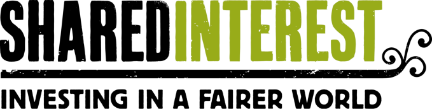 1. Martin Luther King

2. More than 4,500 licensed by the Fairtrade Foundation

3. It is an additional sum of money paid on top of the Fairtrade 	minimum price that farmers and workers invest in social, 	environmental and economic developmental projects to 	improve their businesses and their communities. They 	decide democratically by committee how to invest the 	premium

4. UK, Germany, USA
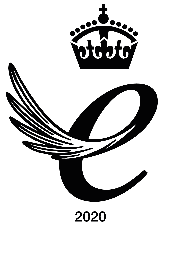 www.shared-interest.com
[Speaker Notes: The Sustainable Development Goals (SDGs), otherwise known as the Global Goals, are a universal call to action to end poverty, protect the planet and ensure that all people enjoy peace and prosperity.

These 17 Goals build on the successes of the Millennium Development Goals, while including new areas such as climate change, economic inequality, innovation, sustainable consumption, peace and justice, among other priorities. The goals are interconnected – often the key to success on one will involve tackling issues more commonly associated with another.

The SDGs came into effect in January 2016, and they will continue to guide UNDP policy and funding until 2030.

What do they look like to you? – achievable? Any idea what you can do as an individual?]